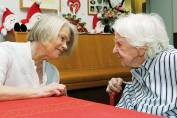 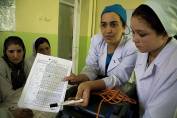 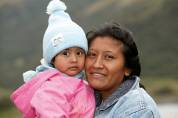 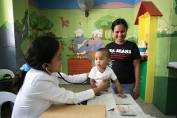 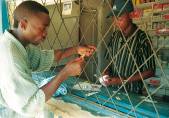 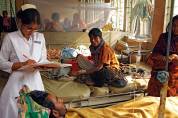 UHC 2030 Multi-stakeholder Consultation
Building a Partnership to Strengthen Health Systems
22-23 June 2016, Hotel Intercontinental, Geneva, Switzerland

Session 10

Areas where we need to develop better practice..

Dr Agnès Soucat
3 FIT strategies
UHC
Building
Foundations
Strengthening
Institutions
Supporting
Transformation
Sustained
External 
Investments
Sustained
Software
Support
FIRST STRATEGY
Build Health Systems foundations
“Essential Six gaps" investments

Financial engineering 
Pre-service education
Supply chain, laboratories, stocks
Health information systems, surveillance
Local health governance systems
Infrastructures & equipment